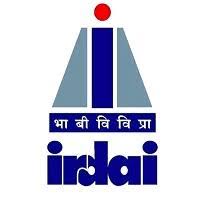 Issues & Challenges faced by the Health Insurance industry
Insurance Regulatory and Development Authority of India
1
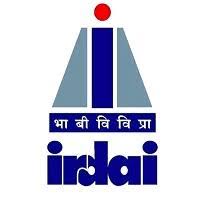 TRENDS IN HEALTH INSURANCE
VARIOUS STAKEHOLDERS INVOLVED IN THE VALUE CHAIN
POLICYHOLDER PROTECTION
INSURERS’ PERSPECTIVE
REGULATOR’S PERSPECTIVE
LOOKING AHEAD
POINTS OF DISCUSSION
2
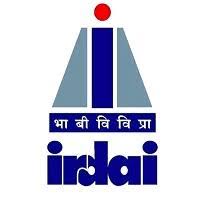 TRENDS IN HEALTH INSURANCE PREMIUM(Excl. PA& Travel)
3
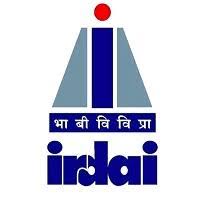 Share of various classes in No. of Lives Covered (Health excl. PA& Travel)
4
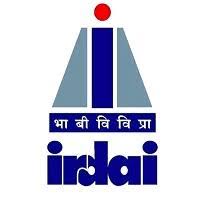 Share of various classes in Total Premium (Health excl. PA& Travel)
5
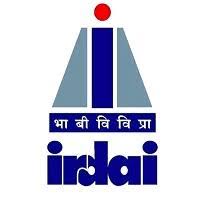 TRENDS IN ICR OF HEALTH (EXCL. PA & Travel)
6
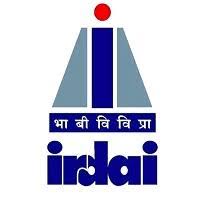 TRENDS IN HEALTH INSURANCE
VARIOUS STAKEHOLDERS INVOLVED IN THE VALUE CHAIN
POLICYHOLDER PROTECTION
INSURERS’ PERSPECTIVE
ROLE OF THE REGULATOR
LOOKING AHEAD
POINTS OF DISCUSSION
7
Distribution channels
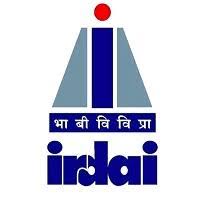 Health Insurance Ecosystem
STAKEHOLDERS IN THE HEALTH INSURANCE VALUE CHAIN
Insurers
Policyholder
IRDAI
Health Care Providers
TPAs
Industry Bodies
IIB
Government
8
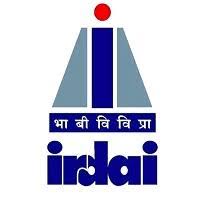 TRENDS IN HEALTH INSURANCE
VARIOUS STAKEHOLDERS INVOLVED IN THE VALUE CHAIN
POLICYHOLDER PROTECTION
INSURERS’ PERSPECTIVE
REGULATOR’S PERSPECTIVE
LOOKING AHEAD
POINTS OF DISCUSSION
9
Lack of Consumer Awareness
Lack of trust – mis-selling; misleading advertisements
Lack of choice for need-based products and affordability and accessibility issues
Exclusion of Pre-existing  conditions and diseases
Portability related issues
Grievance redress and dispute redress related issues
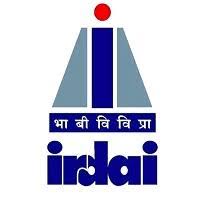 POLICYHOLDER PROTECTION
10
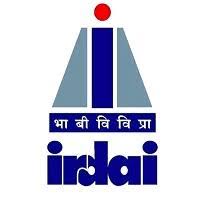 Medical Underwriting and Rating practices
Denial of cover
Protection of privacy and confidentiality of personal information
Complete automation still not a reality
Claims servicing inefficiencies
POLICYHOLDER PROTECTION
11
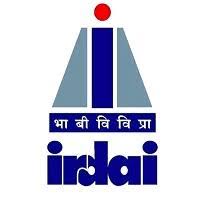 CLAIMS SERVICING

Repudiated fully
Repudiated partly
Denial of cashless
Delays in cashless
Delays in discharge
POLICYHOLDERPROTECTION
12
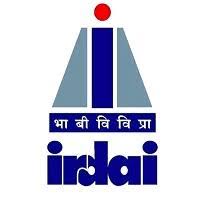 TRENDS IN HEALTH INSURANCE
VARIOUS STAKEHOLDERS INVOLVED IN THE VALUE CHAIN
POLICYHOLDER PROTECTION
INSURERS’ PERSPECTIVE
REGULATOR’S PERSPECTIVE
LOOKING AHEAD
POINTS OF DISCUSSION
13
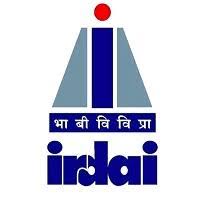 Health sector not regulated
Adverse selection and other moral hazards
Fraud
Changing epidemiological scenario
Spiralling healthcare costs
INSURERS’ PERSPECTIVE
14
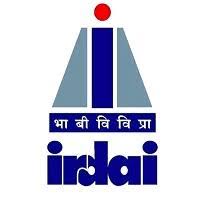 Impediments relating to data collection, collation and analysis
Lack of coordination between various stakeholders
Legal challenges
Regulatory challenges
INSURERS’ PERSPECTIVE
15
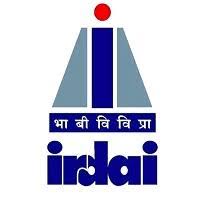 TRENDS IN HEALTH INSURANCE
VARIOUS STAKEHOLDERS INVOLVED IN THE VALUE CHAIN
POLICYHOLDER PROTECTION
INSURERS’ PERSPECTIVE
REGULATOR’S PERSPECTIVE
LOOKING AHEAD
POINTS OF DISCUSSION
16
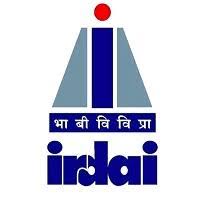 Need to increase Health Insurance Penetration 
Reaching out to the unserved and underserved areas
Inclusive Insurance
Need to build consumer confidence
REGULATOR’S PERSPECTIVE
17
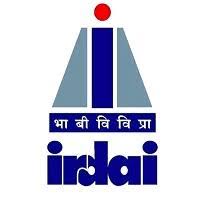 Addressing both demand side and supply side issues – Regulations and Guidelines
Addressing industry and policyholder related matters
Facilitating coordination amongst stakeholders
Addressing product design related issues
Facilitating design of simple Over The Counter products
Facilitating better distribution
Taking cognizance of lifestyle improvements and wellness related activities
Viability of insurers to discharge liabilities
 InsurTech in Health Insurance
Renewability related issues – re-underwriting not allowed
REGULATOR’S PERSPECTIVE
18
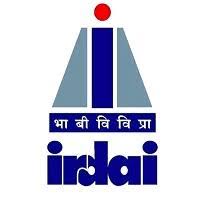 TRENDS IN HEALTH INSURANCE
VARIOUS STAKEHOLDERS INVOLVED IN THE VALUE CHAIN
POLICYHOLDER PROTECTION
INSURERS’ PERSPECTIVE
REGULATOR’S PERSPECTIVE
LOOKING AHEAD
POINTS OF DISCUSSION
19
Health sector needs to be regulated
Ease of doing business for insurers
State Insurance Plan
More product flexibility going forward
Creation of a data repository that will enable analytics
Need for an e-platform
LOOKING AHEAD
20
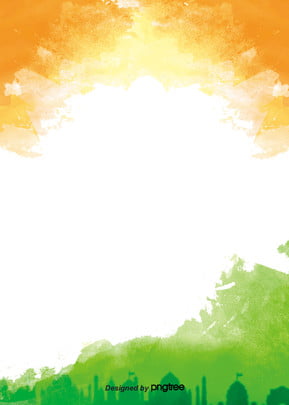 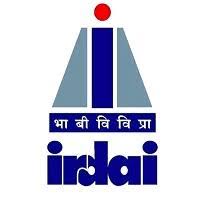 Independent India :: Insured India
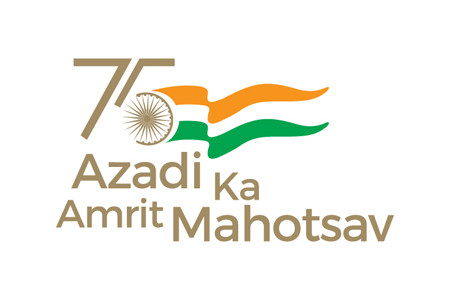 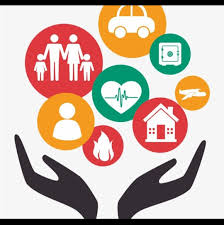 21
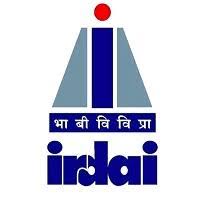 THANK YOU
22